IDEAL-Game Final Meeting28th- 30th of November 2022, Germany; Paderborn
Last steps to do until the end of the project

University of Paderborn,Chair Business and Human Resources Education IIProf. Dr. Marc Beutner
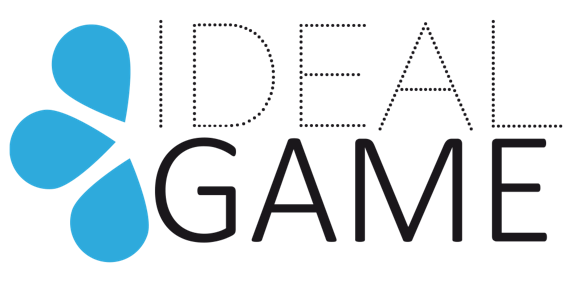 IDEAL-GAME
Last steps to do until the end of the project
IDEAL-GAME – 
Final Meeting
Host: University of Paderborn, Germany
28th – 30th of November 2022

Project Number: 2020-1-DE01-KA203-005682
[Speaker Notes: Okay, lets move on to the next agenda item: What’s laying ahead of us?

In a short summary, I will once again present the main construction sites. I may have to adapt the slides, as a lot of new things have now been adapted here.]
Overview – Intellectual Outputs
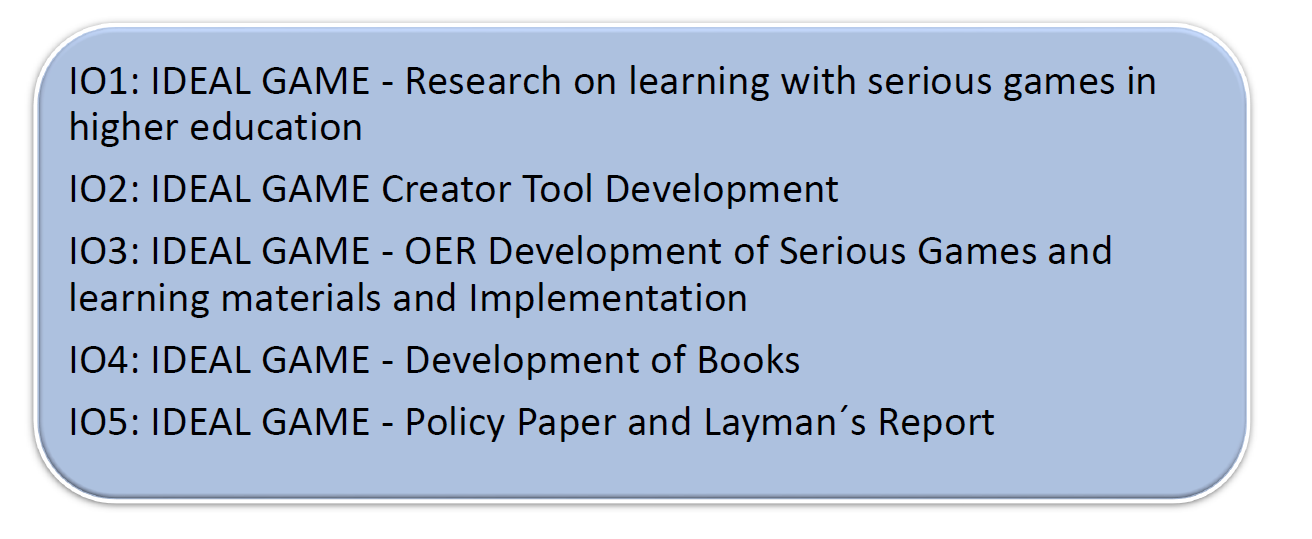 3
[Speaker Notes: So we have this 5 IOs. And currently all IOs are running or even finished yet.]
Project timeline - IOs
Intellectual Outputsof the IDEAL GAME project
IO1
01-09-2020 to 28-02-2021
Complete
IO2
01-10-2020 to 31-07-2022
Ongoing
IO3
01-06-2021 to 20-05-2022
Complete
IO401-01-2022 to 01-08-2022
Ongoing
IO501-03-2022 to 
31-08-2022
Ongoing
- Finish -End of the projectDecember 2022
Start of theproject
September 
2020
December2020
April
2021
April2022
August
2021
December
2021
August
2022
4
[Speaker Notes: IO1 has been completed for some time, IO2 is currently being worked on, accompanied by the survey, IO3 seems to be completed in time, but a few games and learning scenarios are still missing. IO4 and IO5 need to be completed in the coming weeks.]
Last steps – Summary IO2
Please have a closer look into the workplan to get further details for next project activities and its deadlines!
[Speaker Notes: This slide gives us an overview of what we still have to work on. Fore more details, please see the work plan.]
Last steps – Summary IO3
Please have a closer look into the workplan to get further details for next project activities and its deadlines!
[Speaker Notes: This slide gives us an overview of what we still have to work on. Fore more details, please see the work plan.]
Last steps – Summary IO4
Please have a closer look into the workplan to get further details for next project activities and its deadlines!
7
Last steps – Summary IO4
Please have a closer look into the workplan to get further details for next project activities and its deadlines!
8
Last steps – Summary IO4
Please have a closer look into the workplan to get further details for next project activities and its deadlines!
9
Last steps – Summary IO5
Please have a closer look into the workplan to get further details for next project activities and its deadlines!
10
Last steps - Summary
Please have a closer look into the workplan to get further details for next project activities and its deadlines!
IO2: Development of the Creator Tool
Translation & Showcasing the Tool

IO3: Creation of OER Serious Games as well as learning materials and implementation strategies
Translation of Games and Learning Scenarios

IO4: Development of Books (Didactical handbook, tool handbook for lecturers and students)
Writing parts and Translation of the books

IO5: Policy Paper and Layman‘s Report
Translation of the Reports
[Speaker Notes: This slide gives us an overview of what we still have to work on. Fore more details, please see the work plan.]
Dissemination
Please disseminate the project and their results broadly.


Feel free to contact us for more dissemination ideas




Website: https://ideal-game.eduproject.eu/
Facebook: Erasmus+ - Project IDEAL GAME
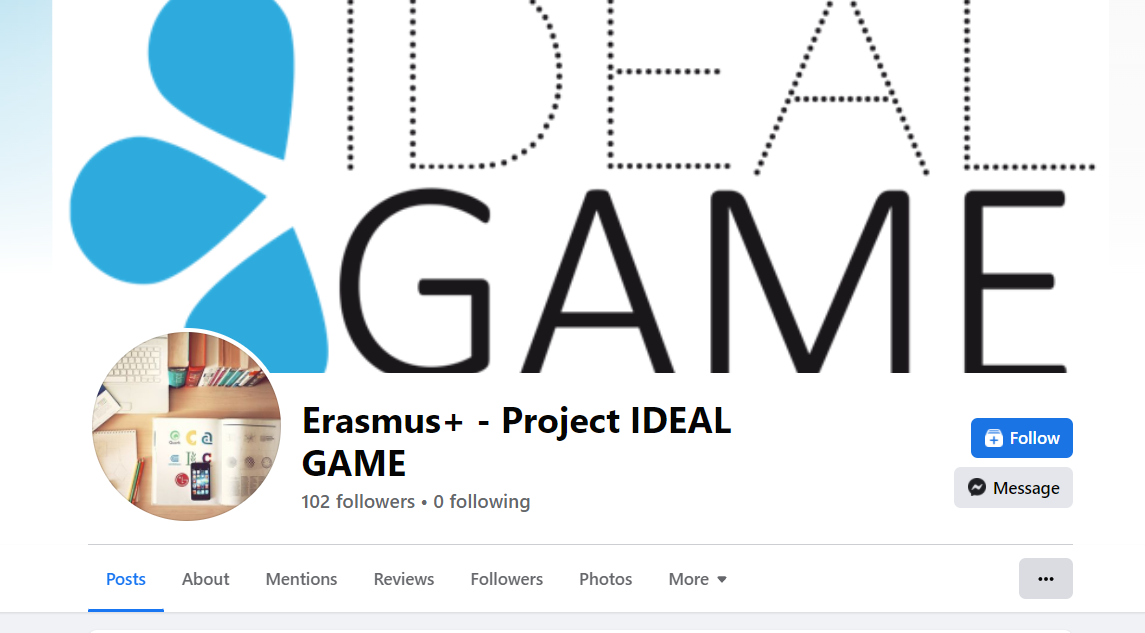 12
[Speaker Notes: Please also continue your dissemination activities. If you have not yet done so. Connect with us on Facebook.]
Contact
Marc BeutnerUniversity Paderborn, Warburger Str. 10033098 Paderborn, GermanyMarc.Beutner@uni-paderborn.de
https://wiwi.uni-paderborn.de/department5/wirtschaftspaedagogik-prof-beutner
13
Thank you very much for 
your attention!